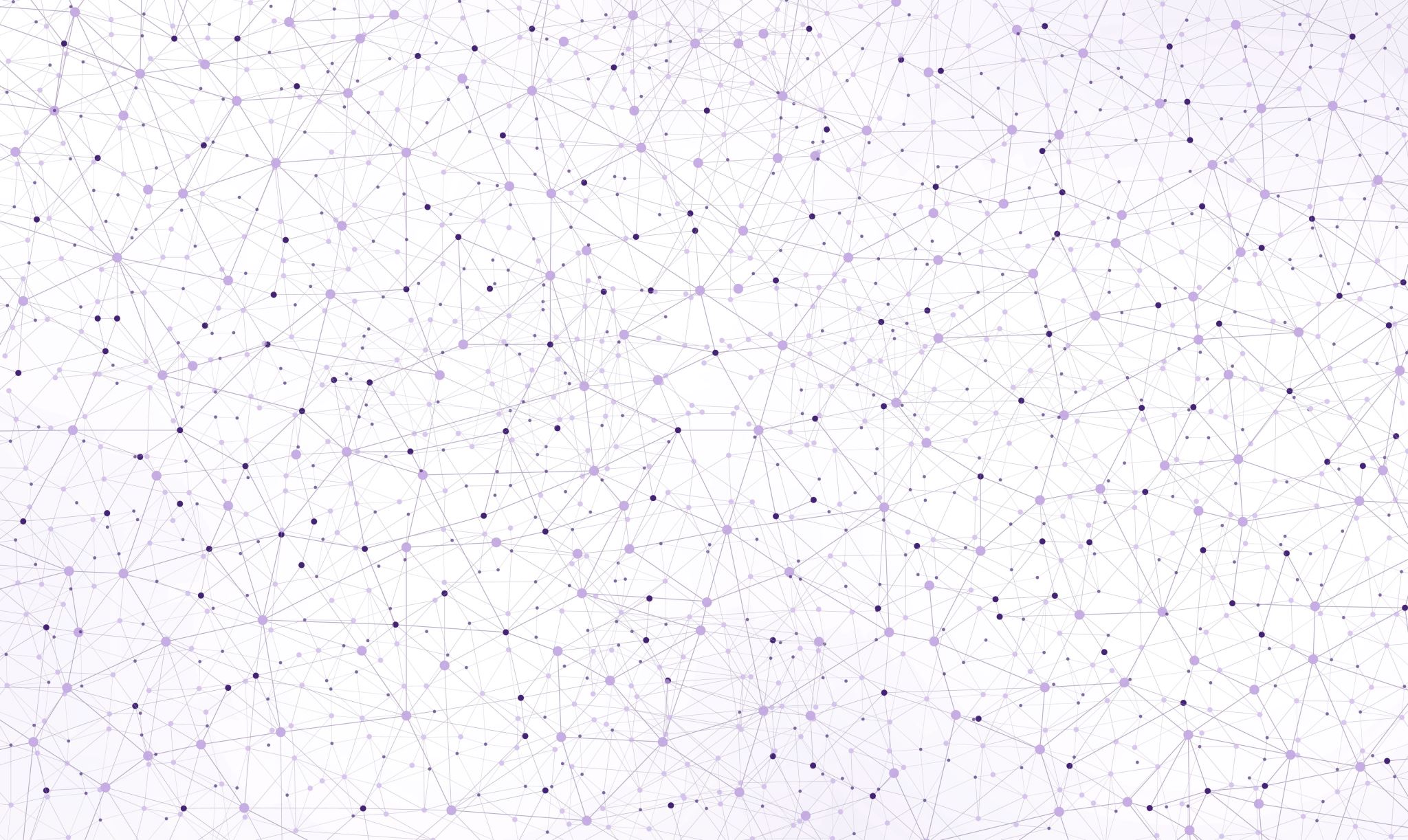 The Behavioral Foundations of Default Effects: Theory and Evidence from Medicare Part D
Paper by Brot-Goldberg et al. (2023)
Presented by Freddie Yang (Emory)
Setting / Data / Terminology
Medicare, Medicaid, Dual Eligible
Low-Income Subsidy (LIS)
Default Plan, Plan renew, Plan Exit
Data: publicly available administrative datasets from the CMS 2007-2015
Do people switch plans (from default)?
Answer: No
Why?
Reason #1 (Neo-classical): People are happy with their default assignment?
Unlikely. 55% of people stick with original default plan after 5 years
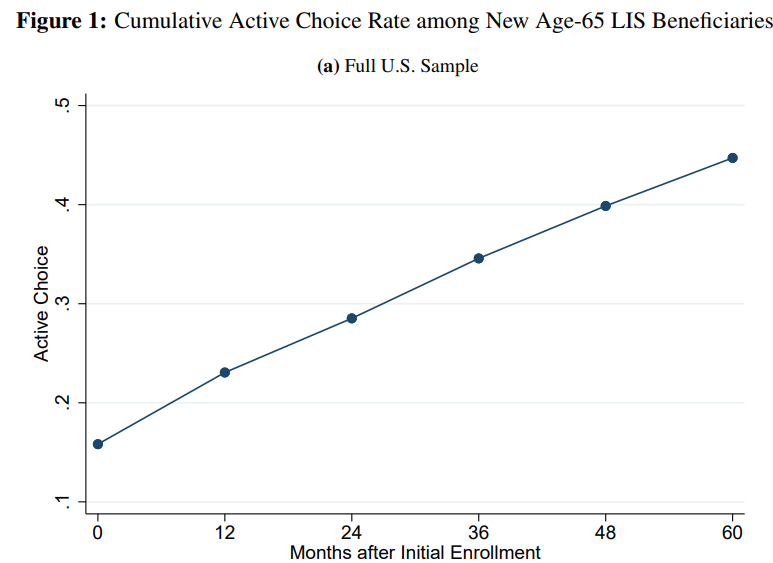 Are people happy with their plans?
Objectively measure a plan’s “fit”


Least “fit” quintile vs. Best “fit quintile” (least happy vs. most happy)




“fit” doesn’t matter!!! People don’t switch!!!
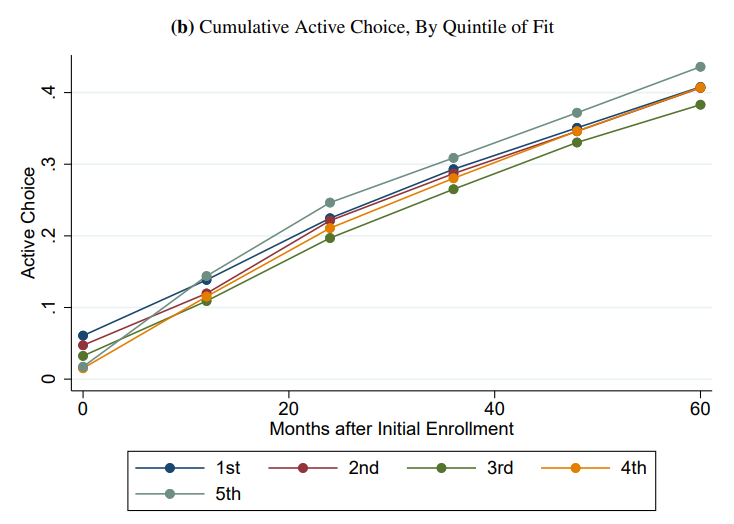 Other explanations?
Switch costs are high vs. “default effect” (unknown persistence)
To decide which one is correct: natural experiment (plans renew annually):
Two cases: (1) Incumbent plan < benchmark vs. (2) Incumbent plan > benchmark
If the “high switch costs” makes sense + case(2) -> re-enroll to incumbent
If the “default effect” makes sense + case(2) -> automatically re-assign
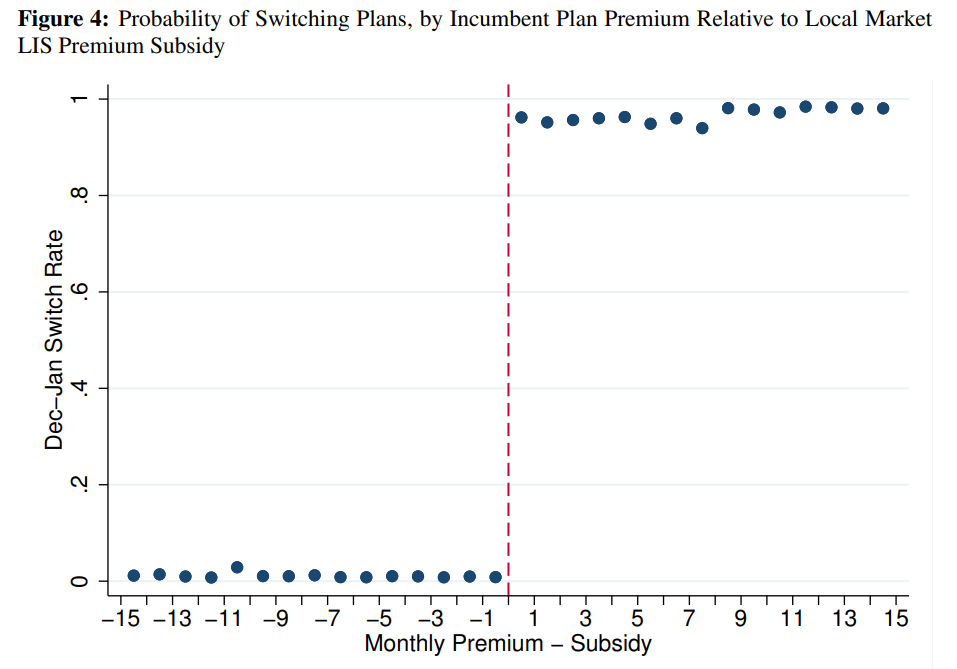 The default effect reduces welfare
6.4% drop in allowed drug spending ($213 per year)
Empirical Strategy: DID (presenter will draw graph on whiteboard)
Parallel trends:
1. Similar characteristics around benchmark
2. Event study coefficients stable before renew
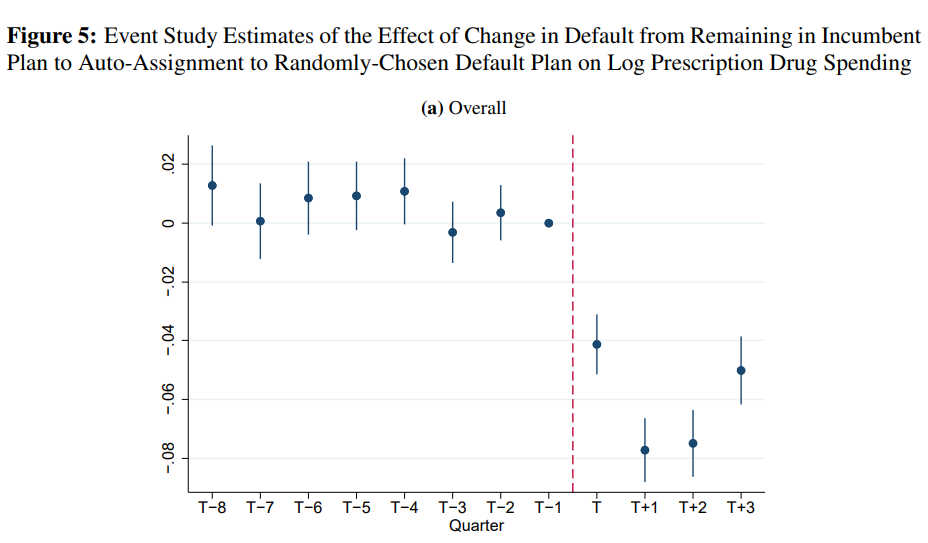 Theory: Frictional vs. Mental Gap
More evidence for mental gap model
Conclusion